Презентация
По теме «Инструменты»
Воспитатель 1младшей группы
Докучаева О.В.
Хорошо, что есть на светеКамень, глина и песок!Хорошо, что есть на светеКлещи, гвозди, молоток,Нитки есть и есть лопата —Можно шить и можно рыть!Уважайте труд, ребята!Приучайтесь труд любить!
Мы будем беседовать о инструментах
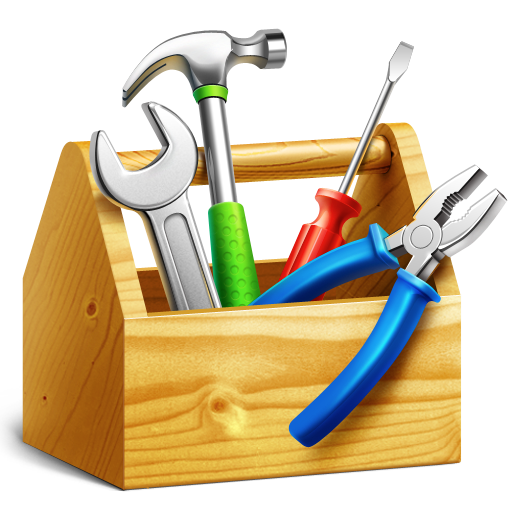 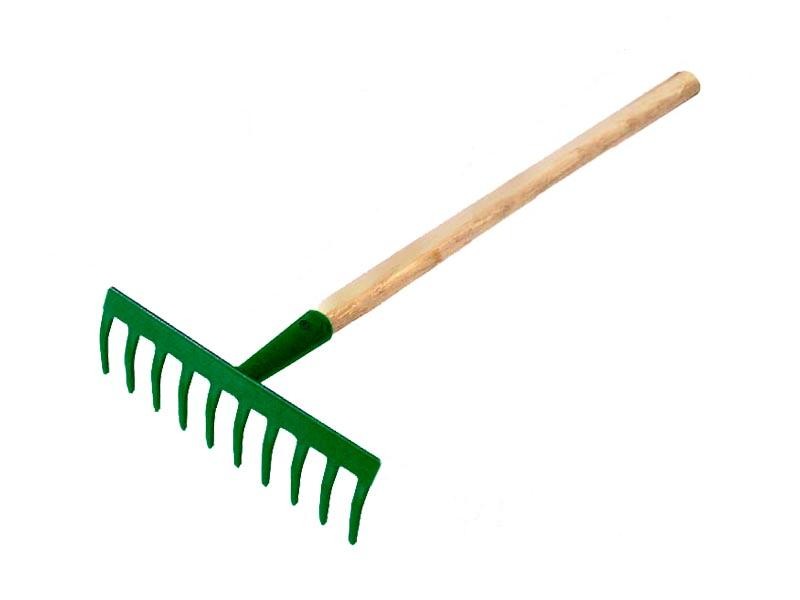 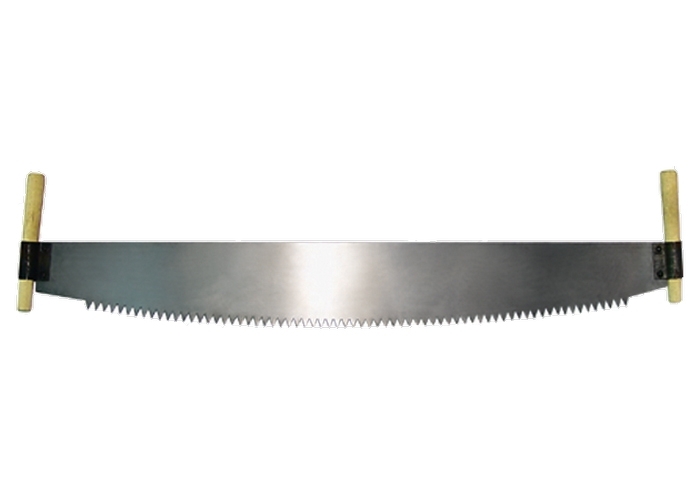 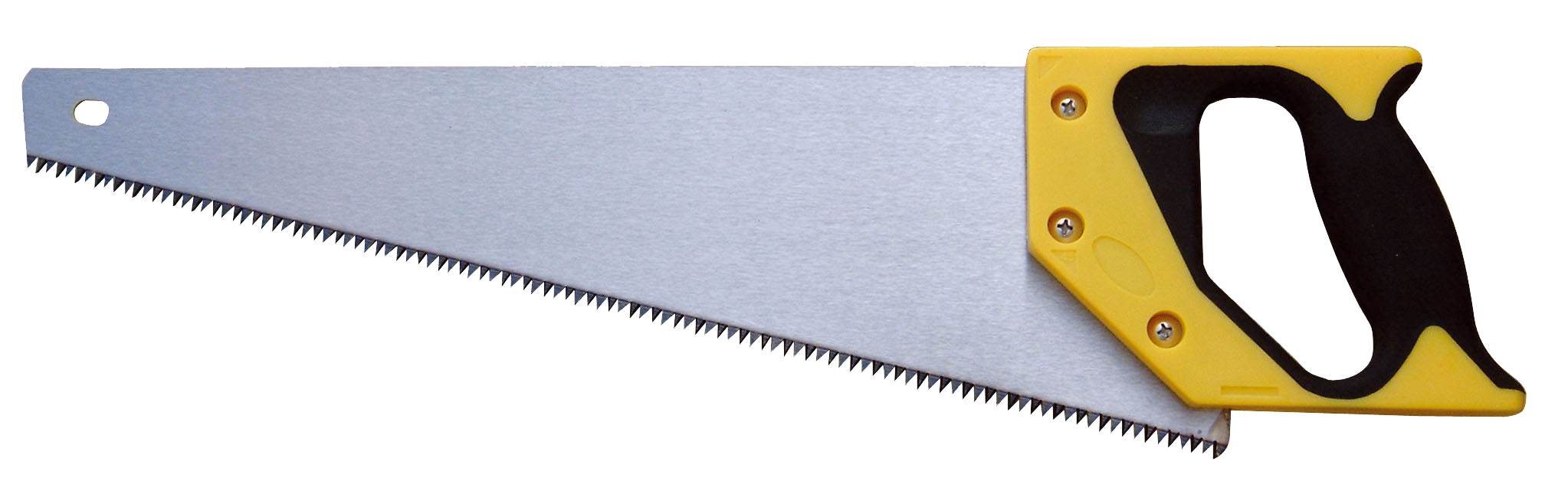 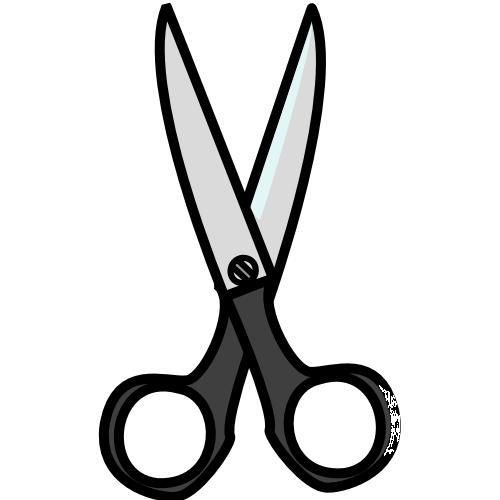 [Speaker Notes: инструмент для резания]
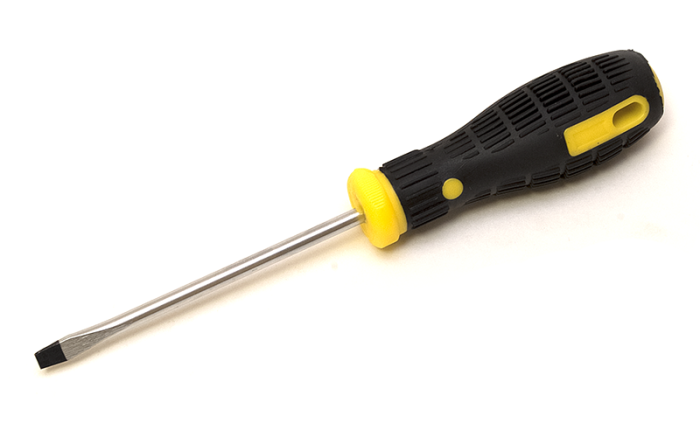 [Speaker Notes: Отвертка – это инструмент, предназначенный для завинчивания и отвинчивания винтов и шурупов]
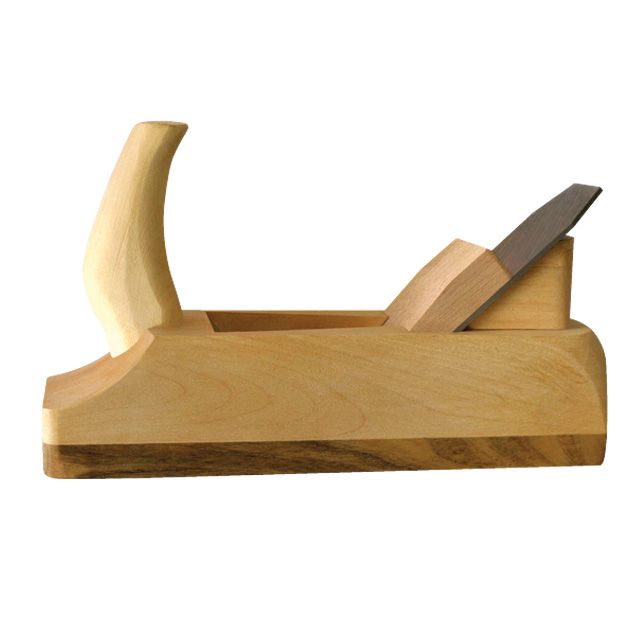 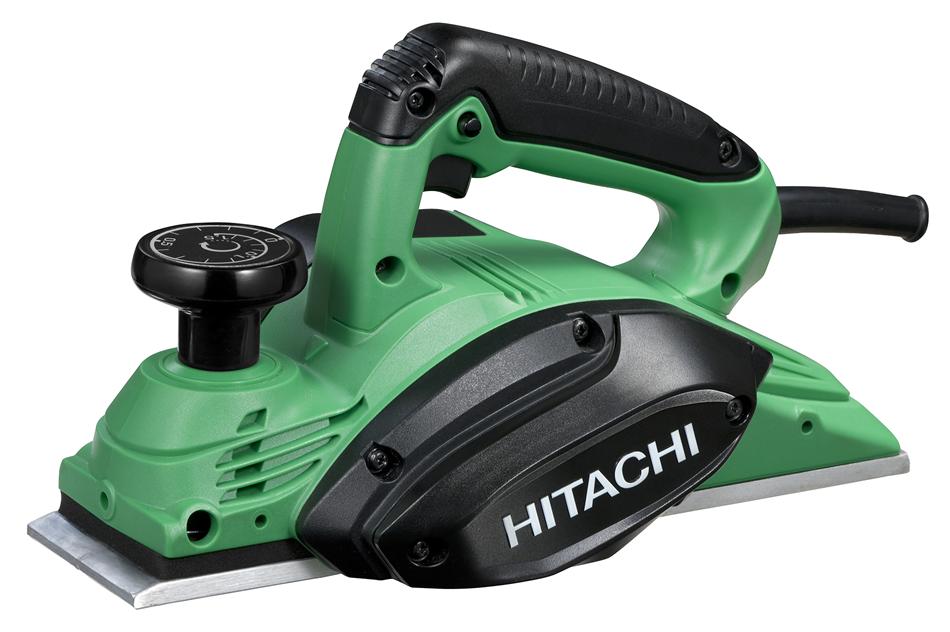 [Speaker Notes: РУБАНОК]
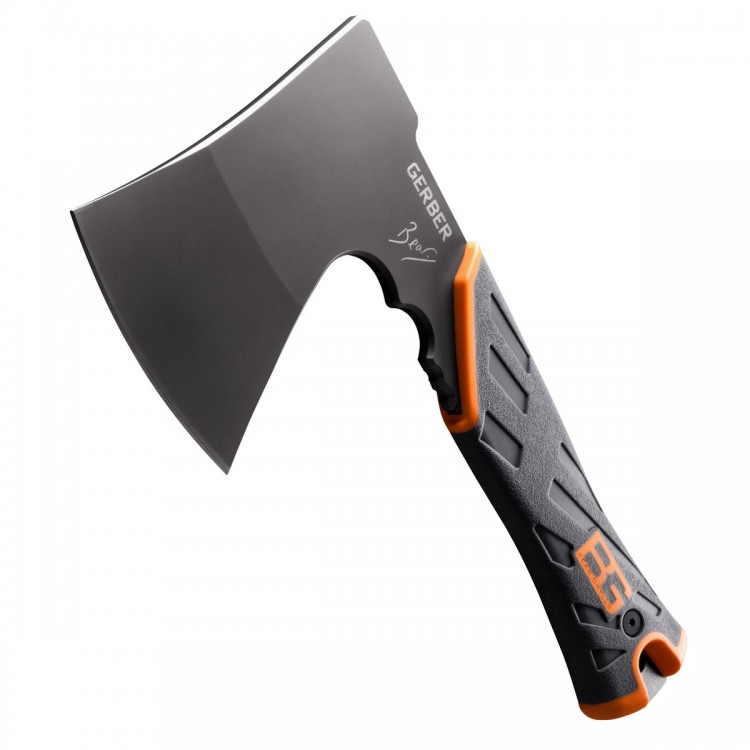 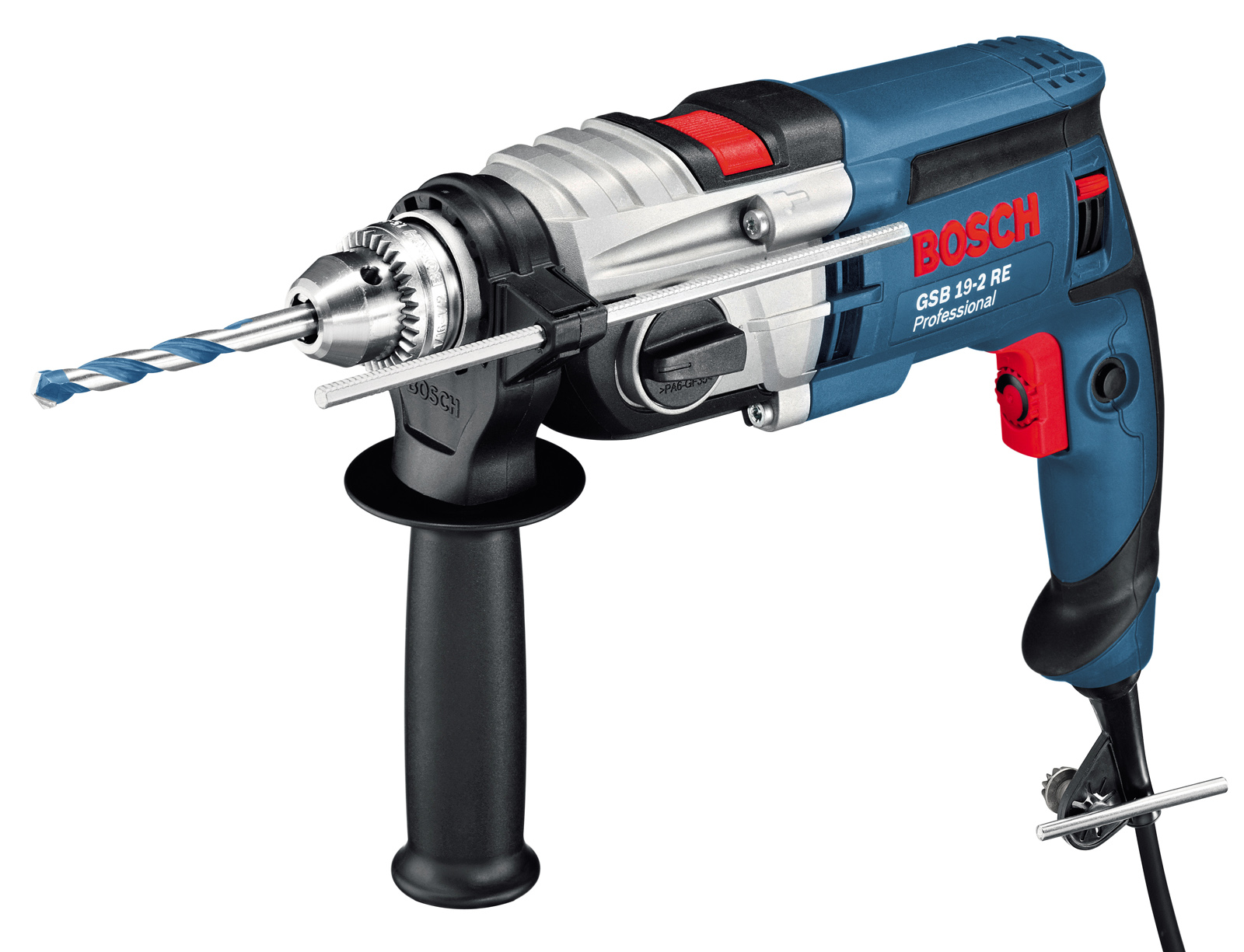 [Speaker Notes: ДРЕЛЬ]
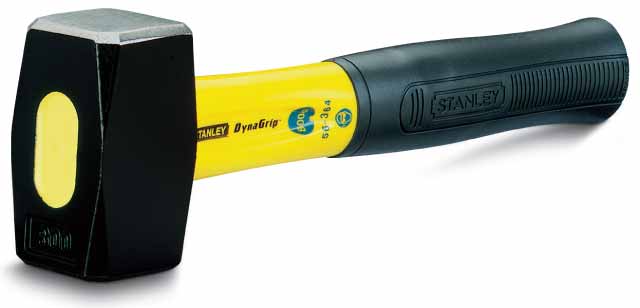 [Speaker Notes: КУВАЛДА]
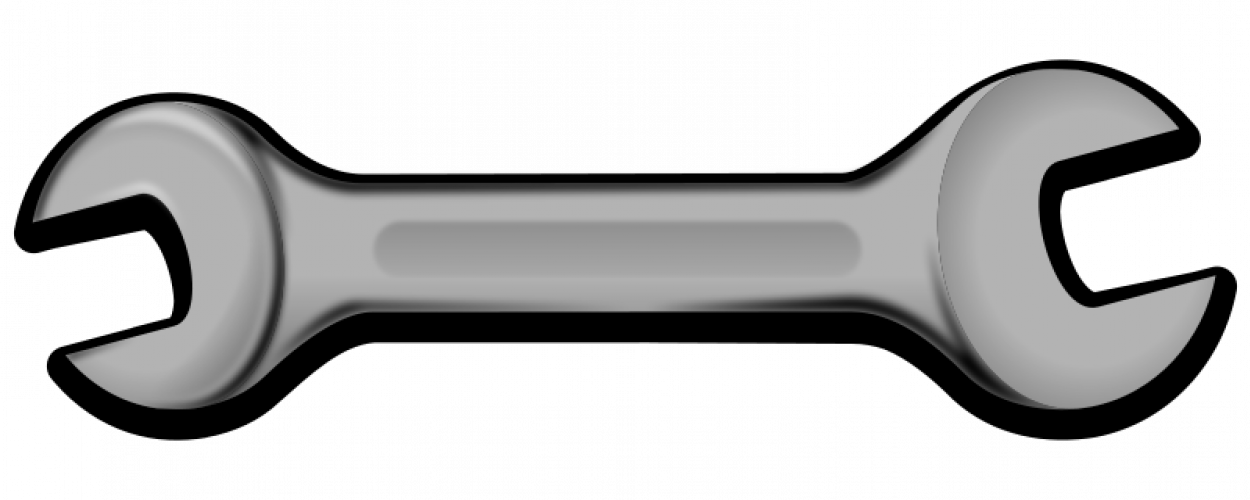 [Speaker Notes: ГАЕЧНЫЙ КЛЮЧ]
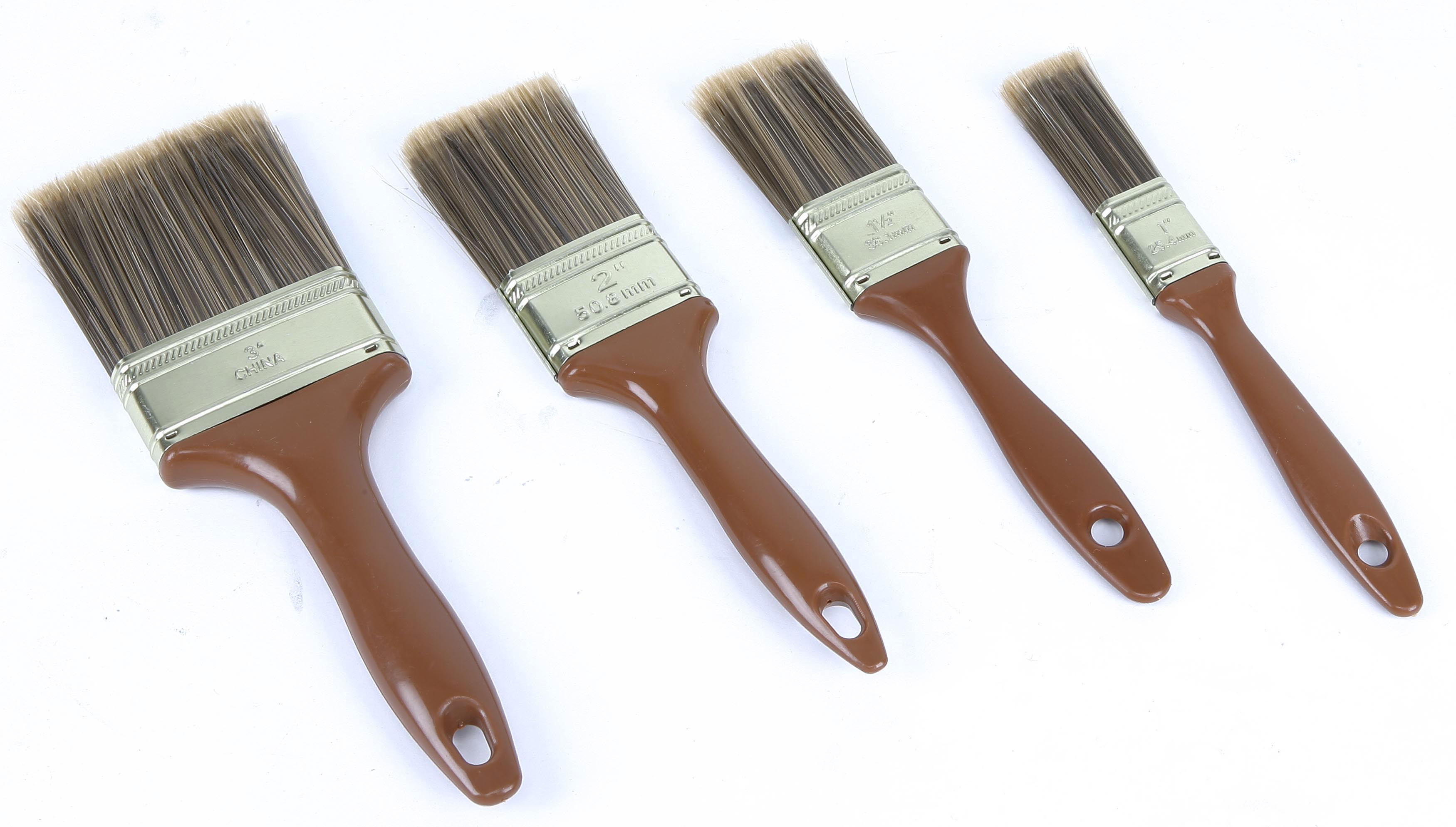 [Speaker Notes: МАЛЯРНЫЕ КИСТИ]
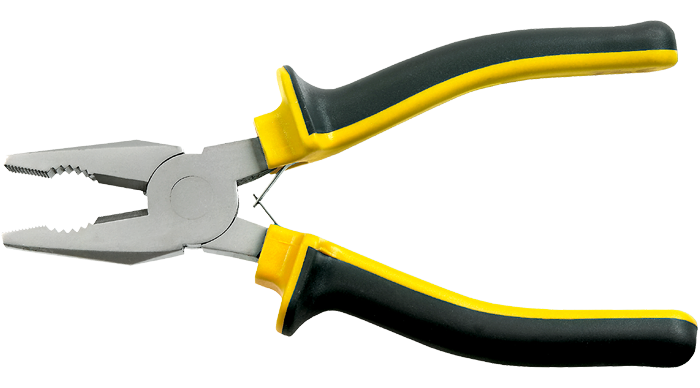 [Speaker Notes: ПЛОСКОГУБЦЫ]
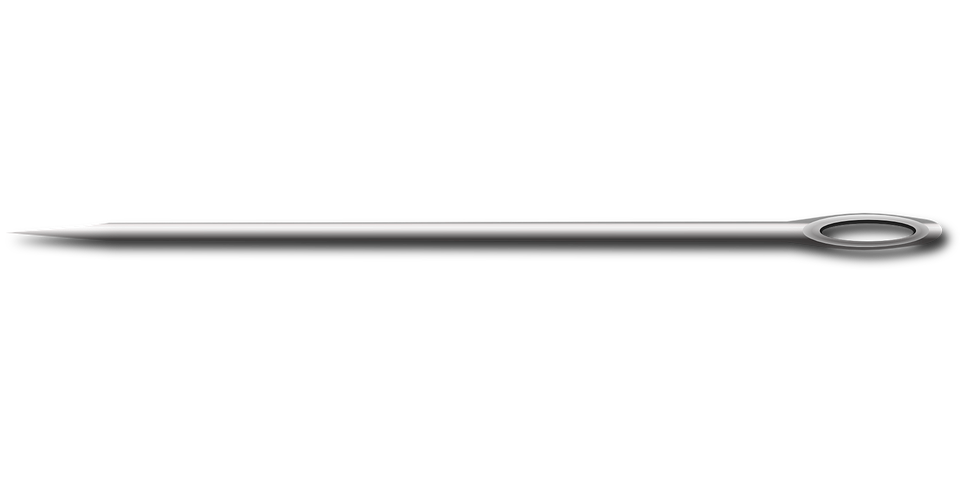 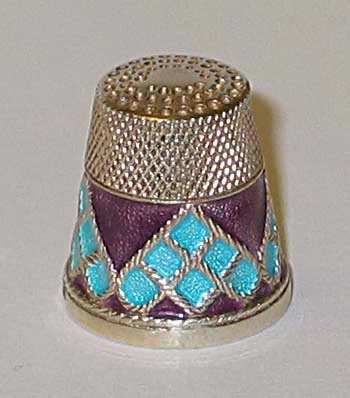 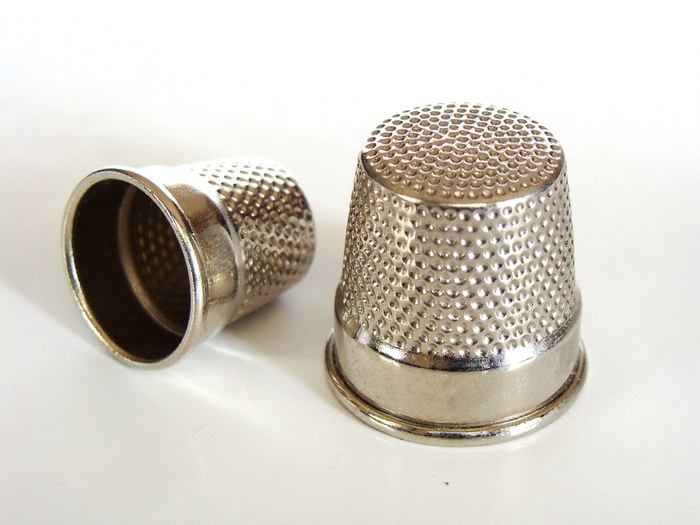 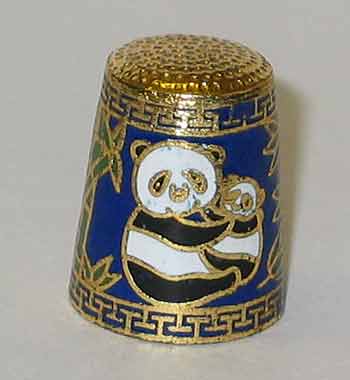 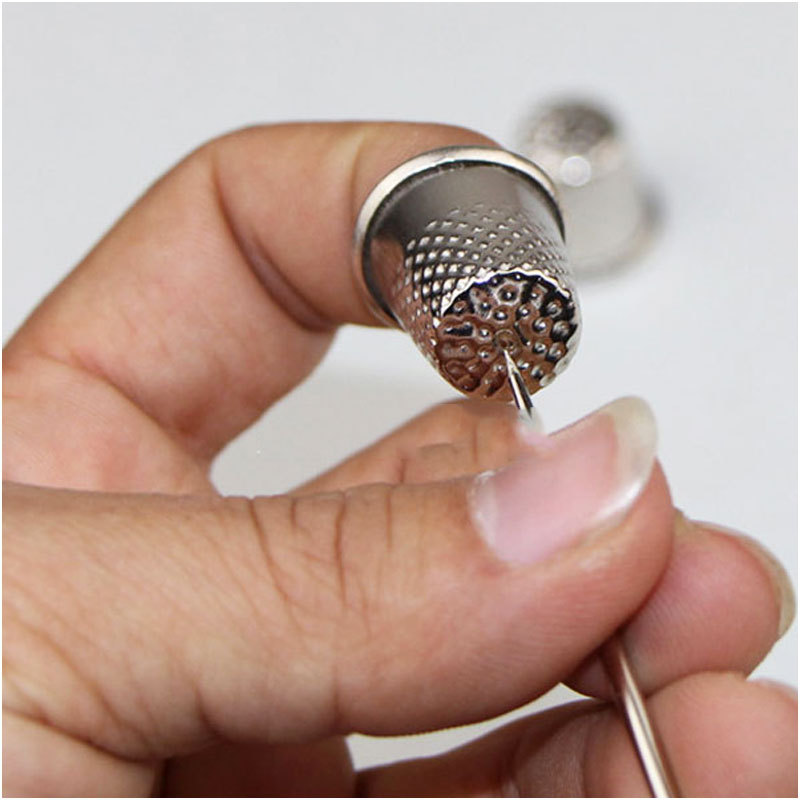 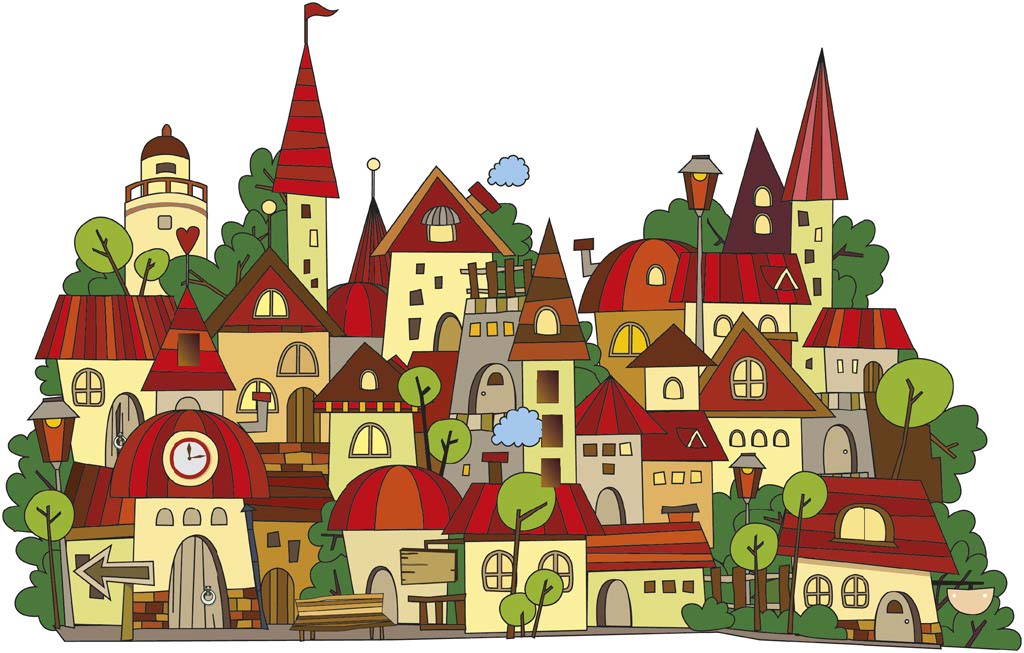 Сейчас мы отправимся в город мастеров. Там живут великан и гномик
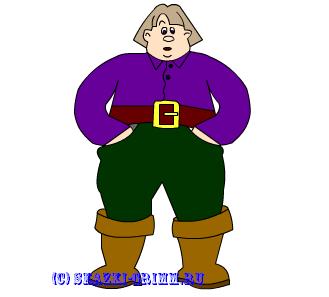 Игра «Великан и гномик»
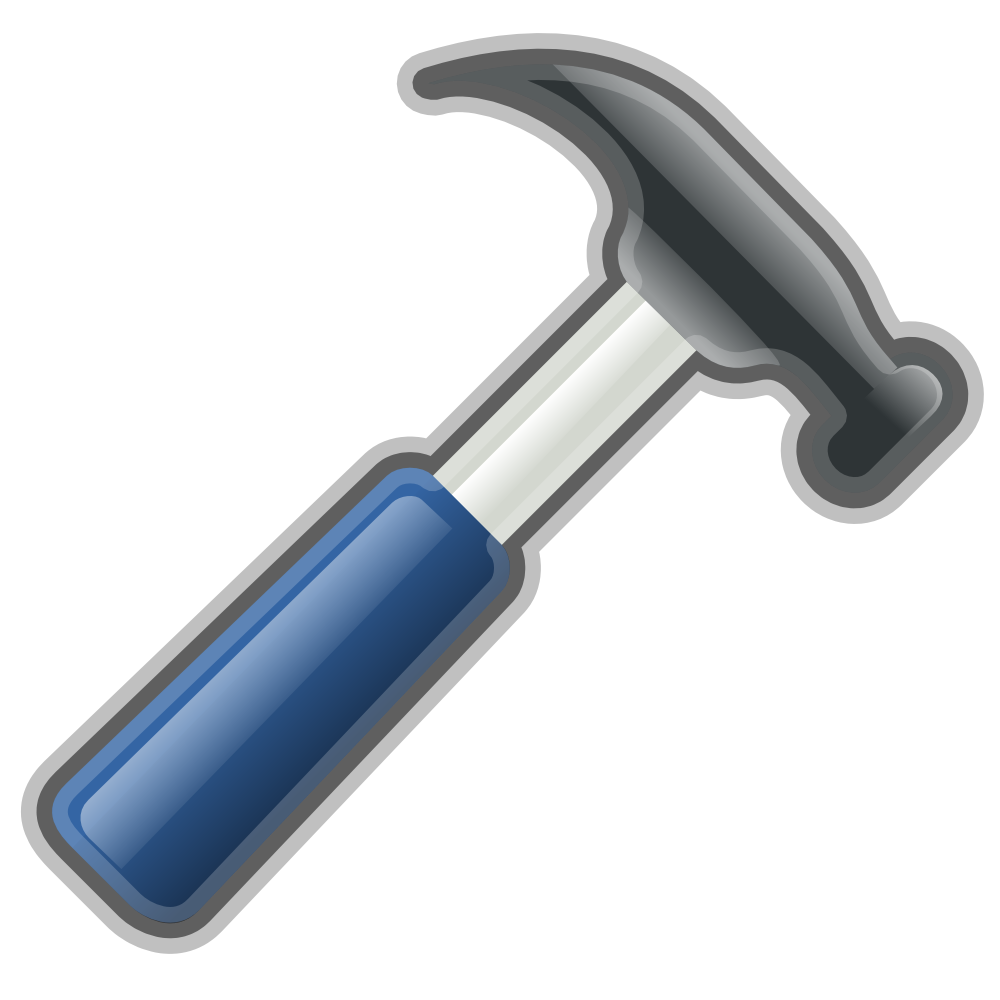 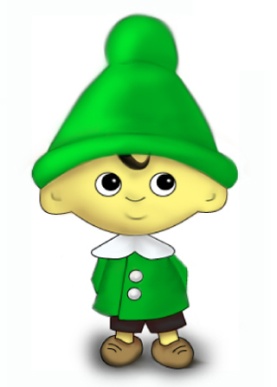 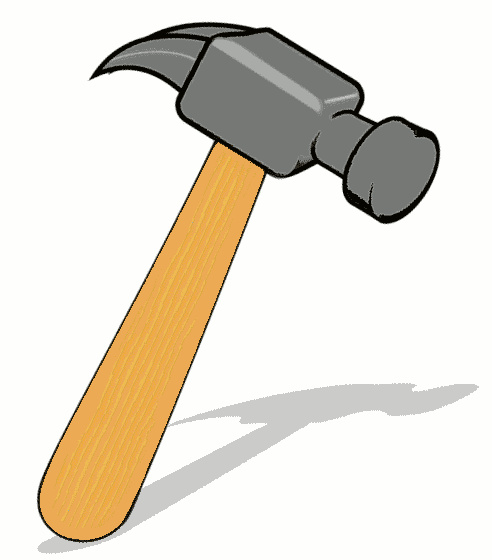 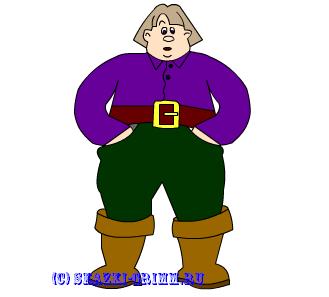 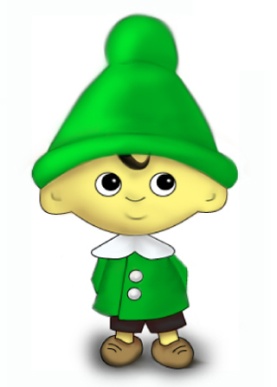 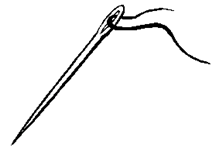 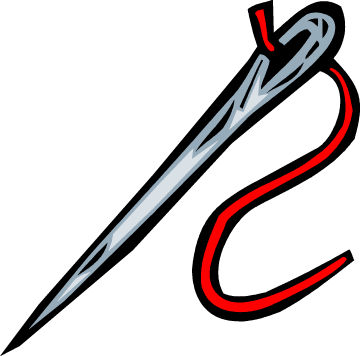 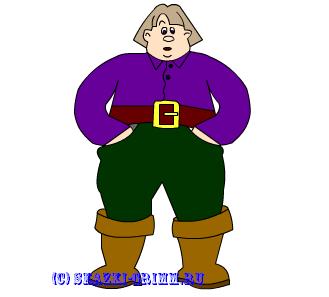 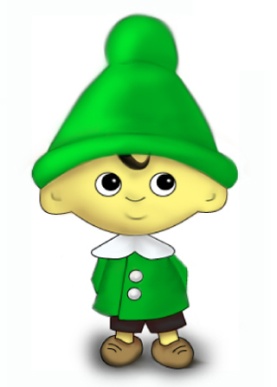 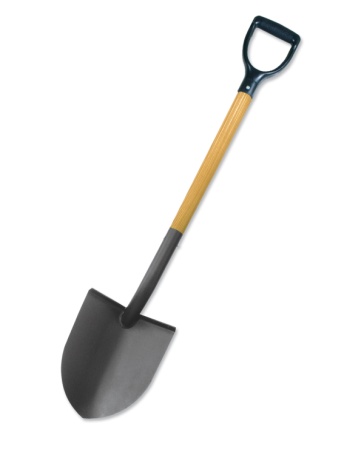 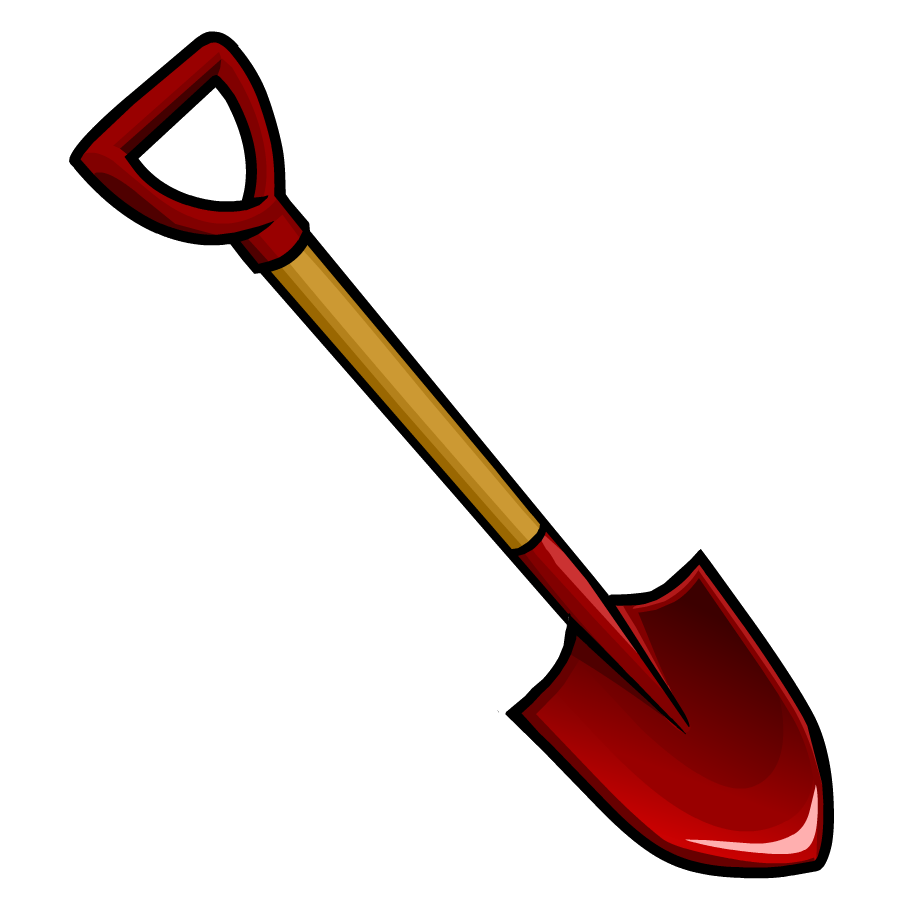 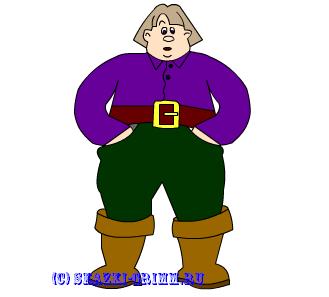 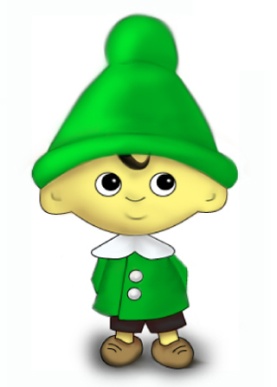 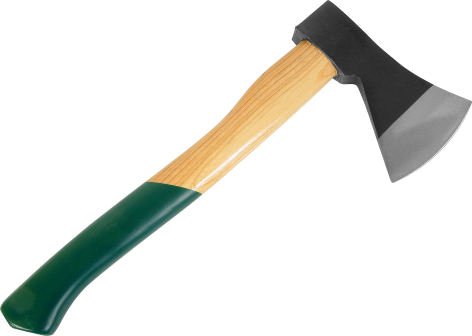 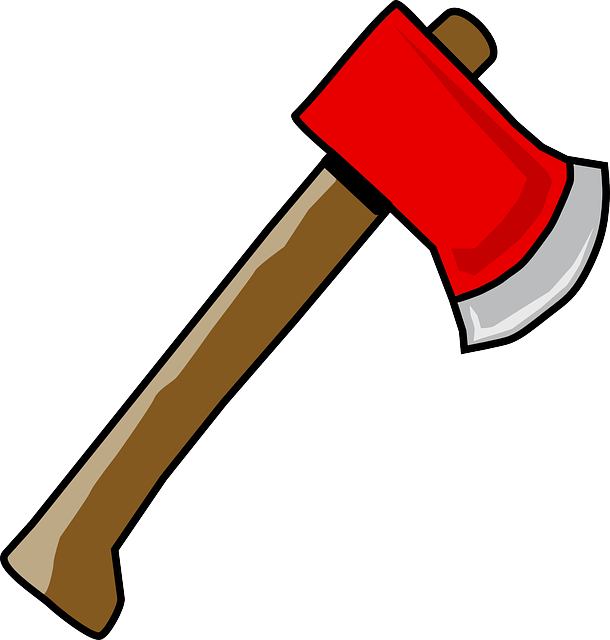 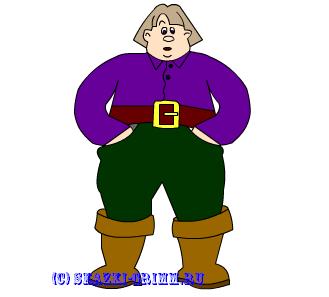 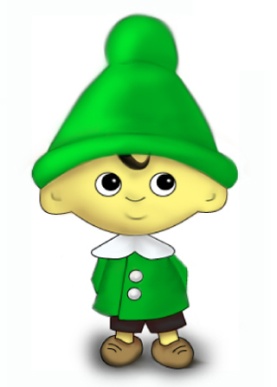 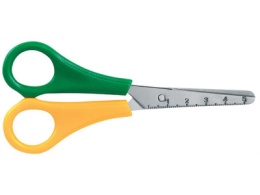 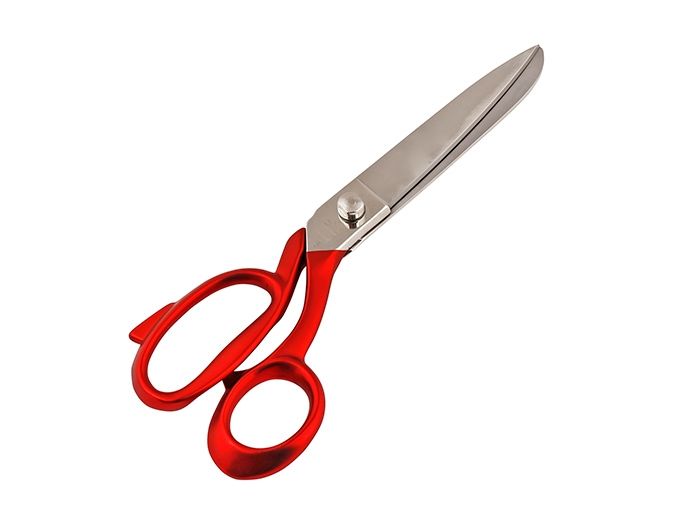 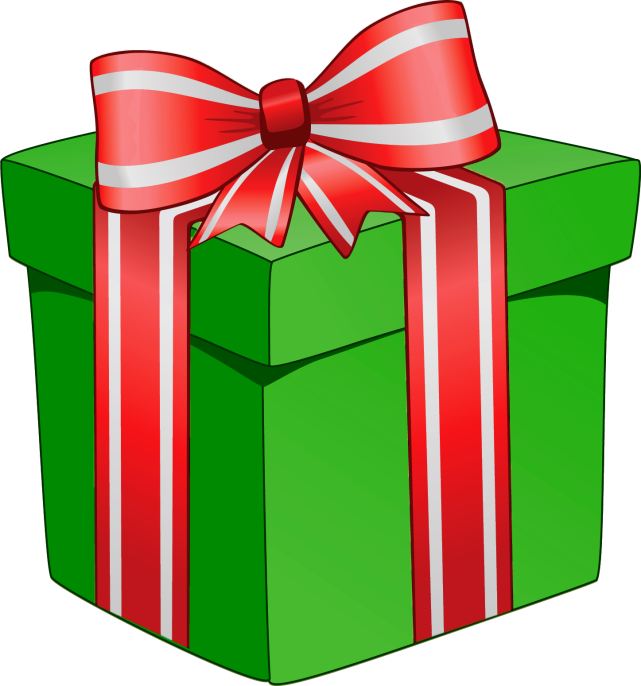 Итог:
О чем мы сегодня говорили? (Мы говорили о инструментах).
Почему инструменты мы называем помощниками человека?
Могут ли инструменты нанести вред человеку?
Где мы побывали? (В городе мастеров). 
Что нужно делать, чтобы стать мастером? (Нужно трудиться).